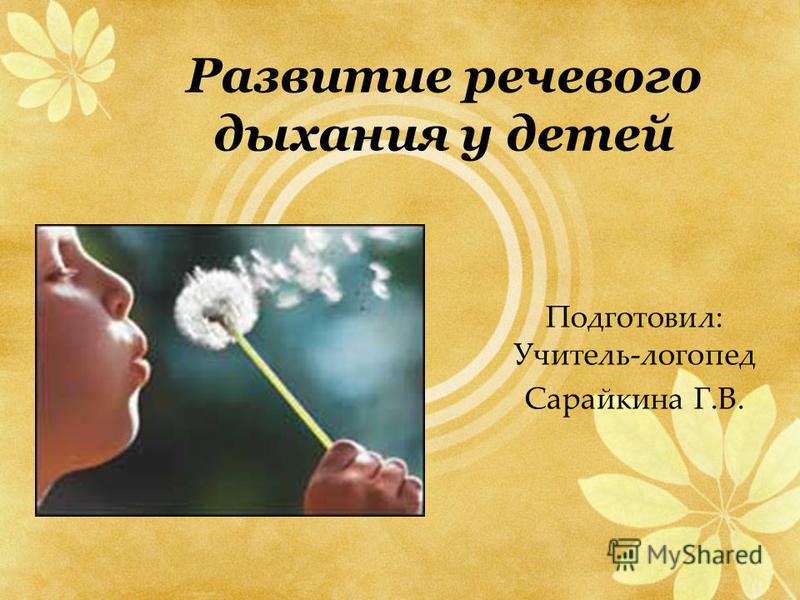 Подготовила 
Учитель- логопед
Зырянова О.Н.
МКДОУ д/с №18 
С.Демарино.
«Все живое дышит. Человек тоже дышит, 
это первое, что он делает, вступая в мир. 
Но не это о нем знают окружающие, 
те, кто "принимают" его. Им он заявляет 
о своем существовании не дыханием, 
а криком. Что же такое крик? - громкое, 
со звуком соединенное дыхание... 
Значит, в смысле выразительного 
средства второй момент 
дыхания важнее первого».
К. С. Станиславский
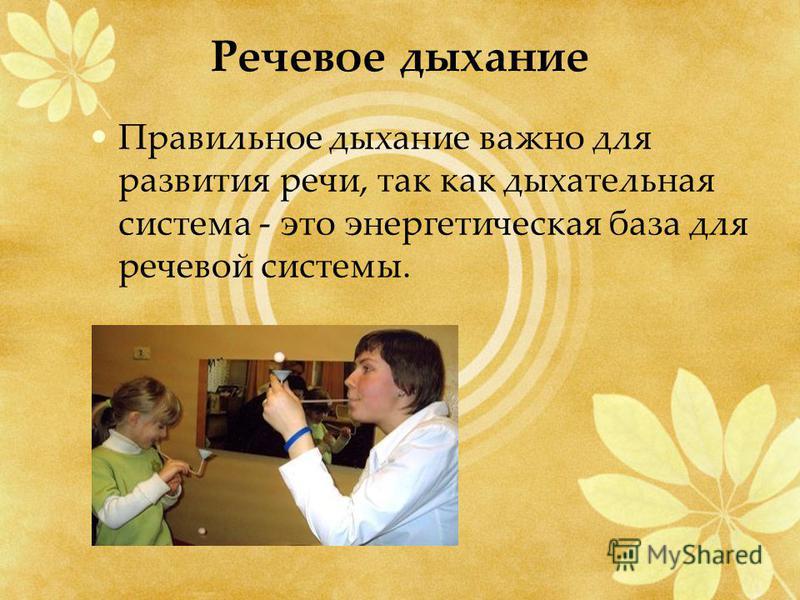 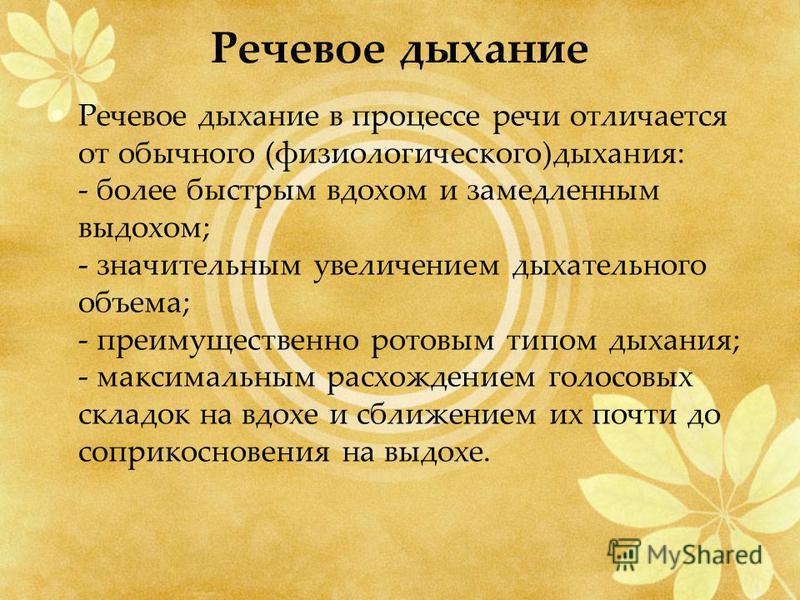 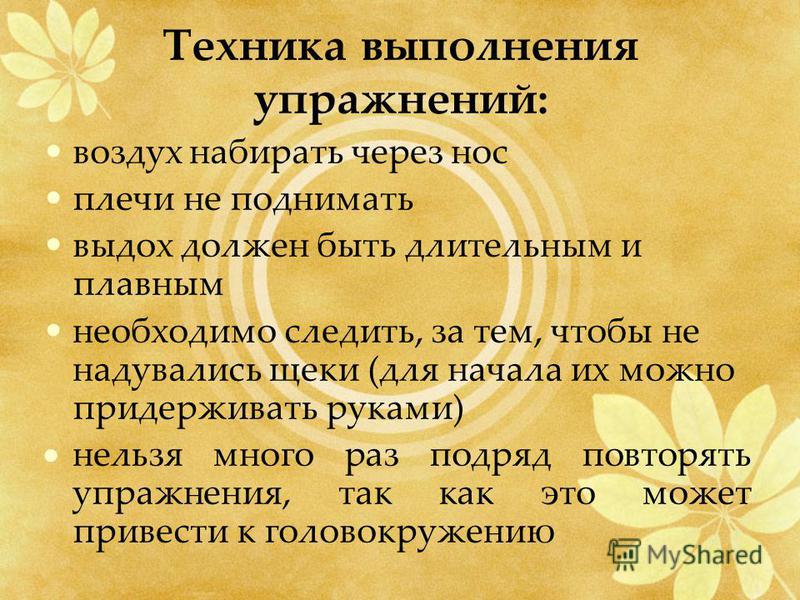 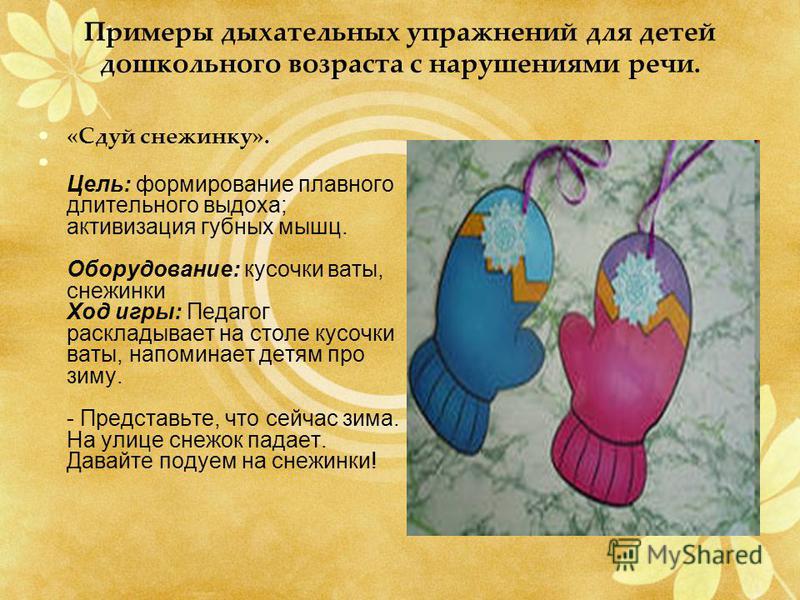 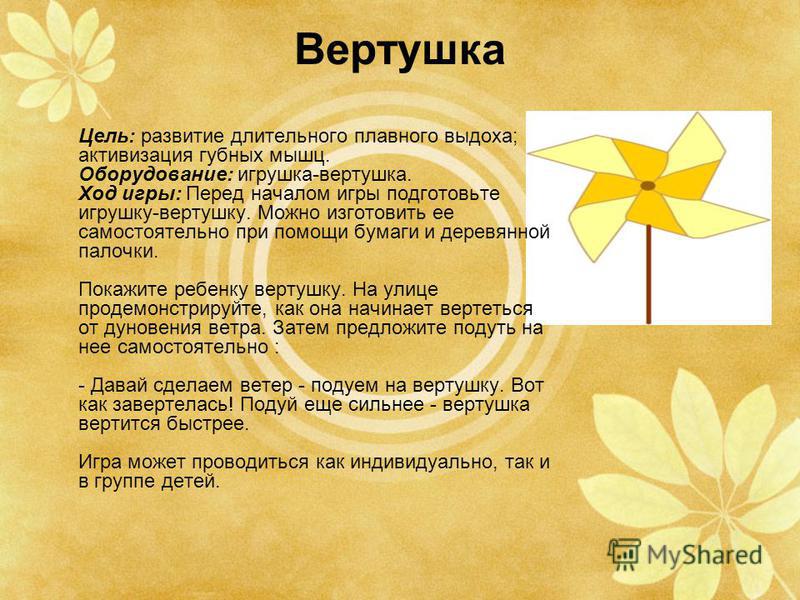 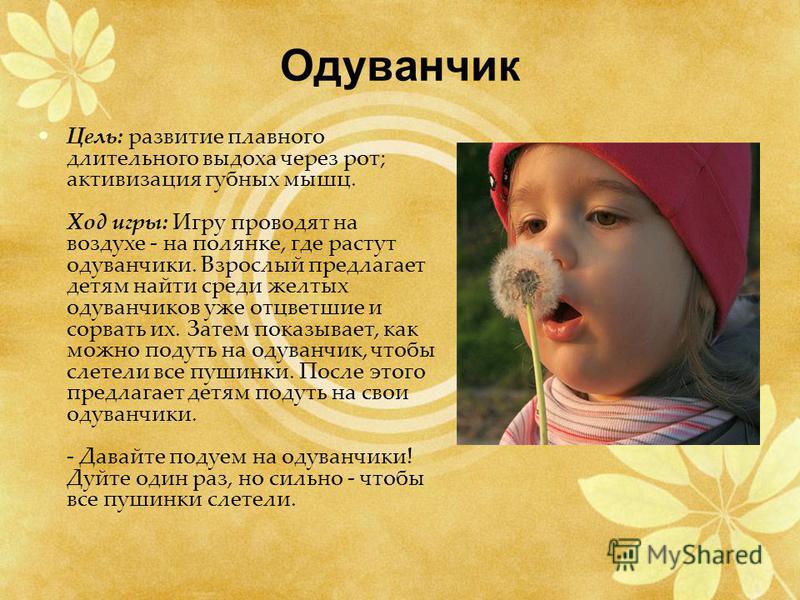 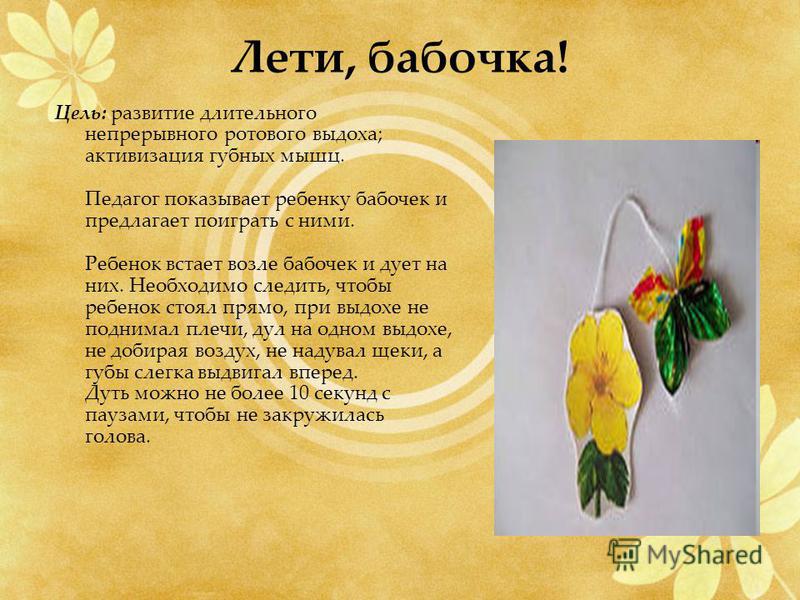 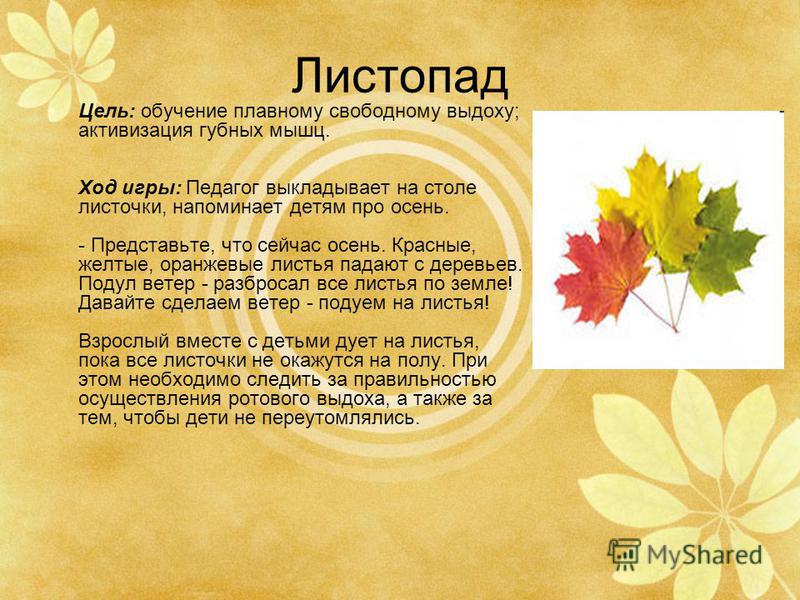 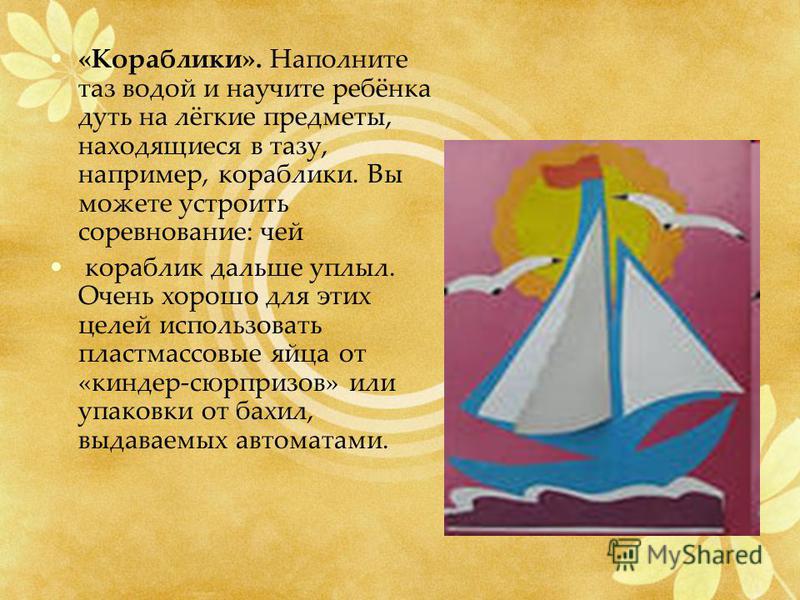 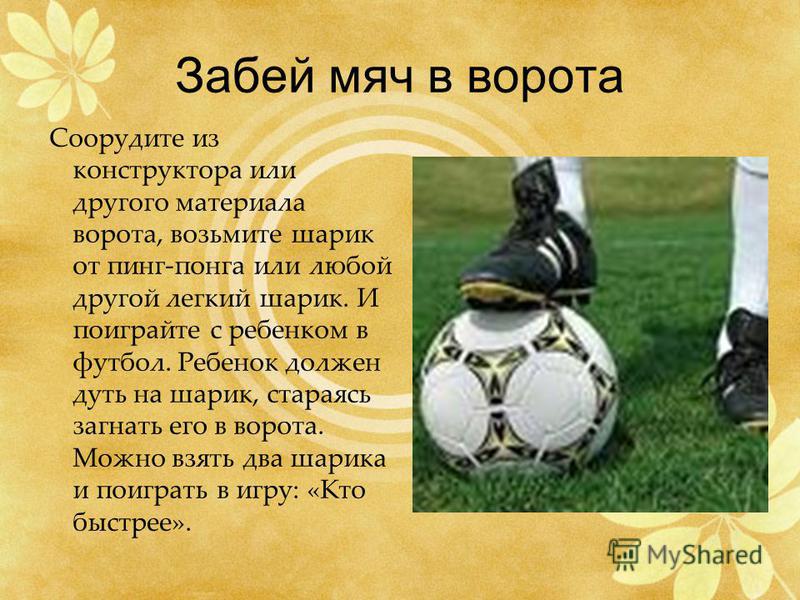 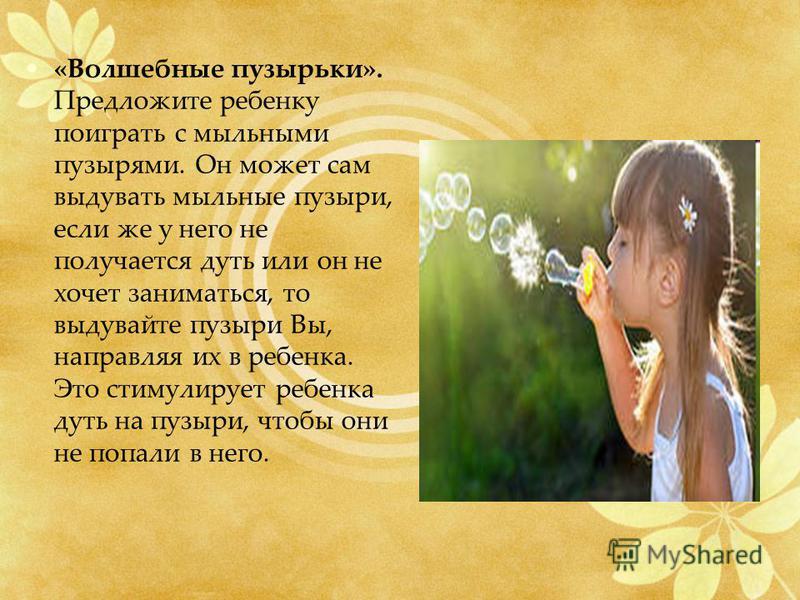 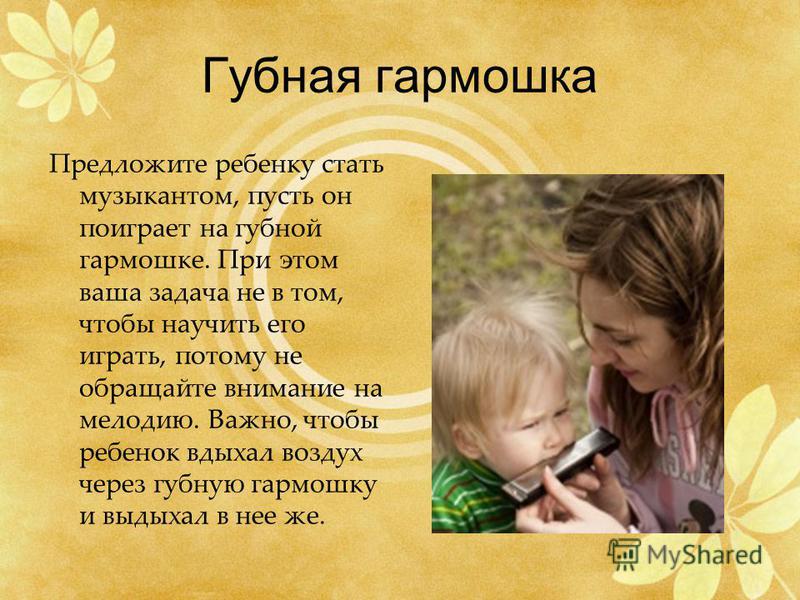 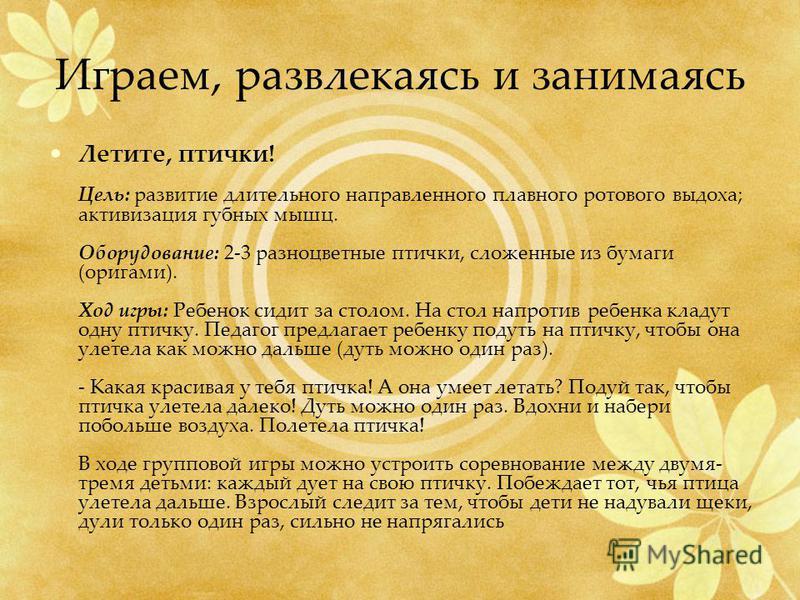 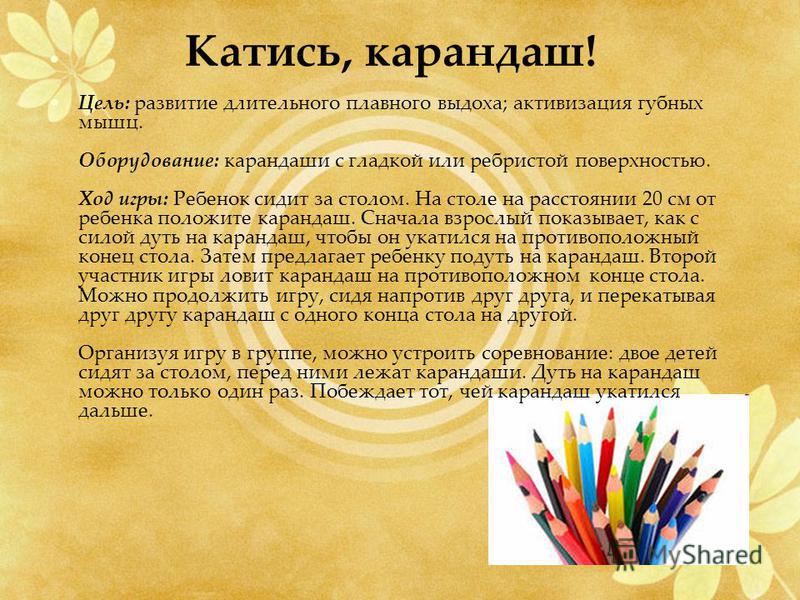 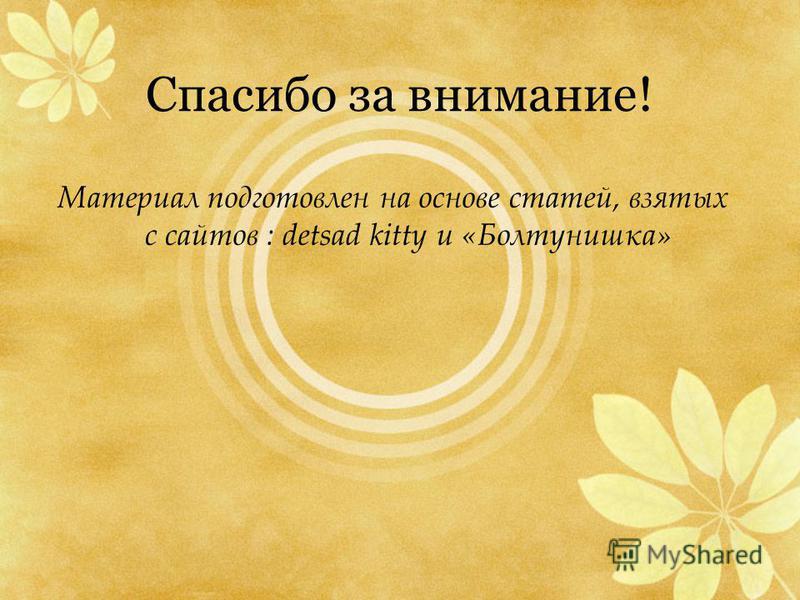 Спасибо
 за 
внимание!